Фріки
Виконала учениця 42 групи Кириченко Поліна
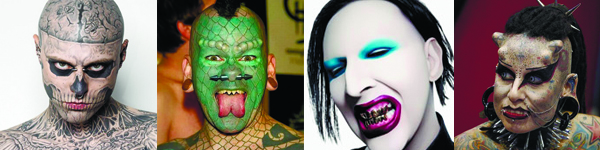 Фріки (від англ. Freak-дивак, божевільний ) - молодіжна субкультура, яка відмовляється від загальноприйнятих норм , намагаючись привернути до себе увагу своїм  зовнішнім виглядом.
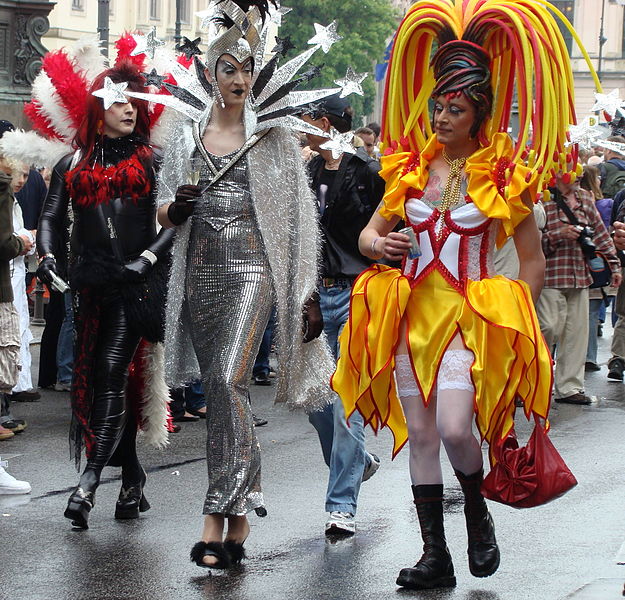 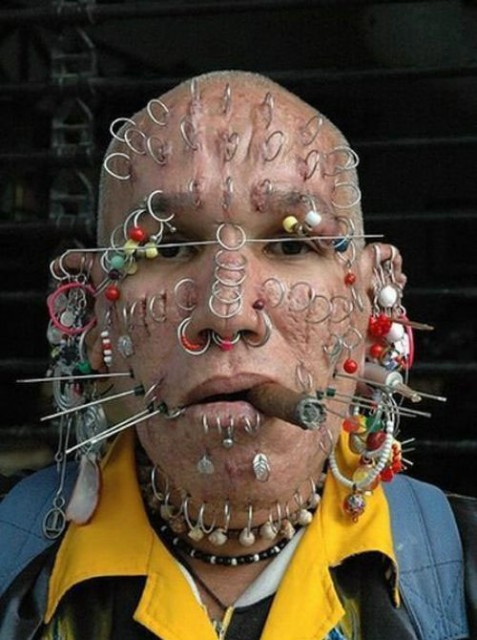 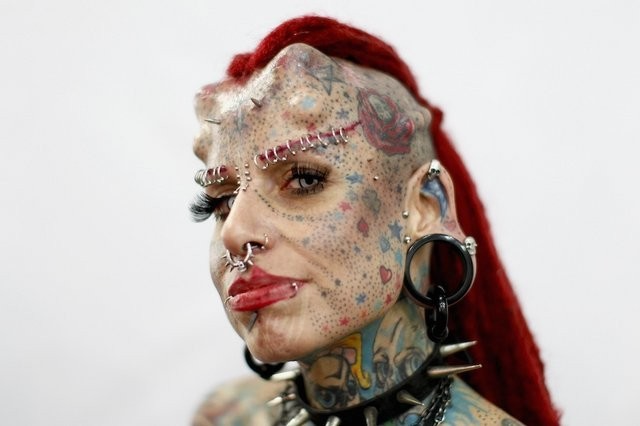 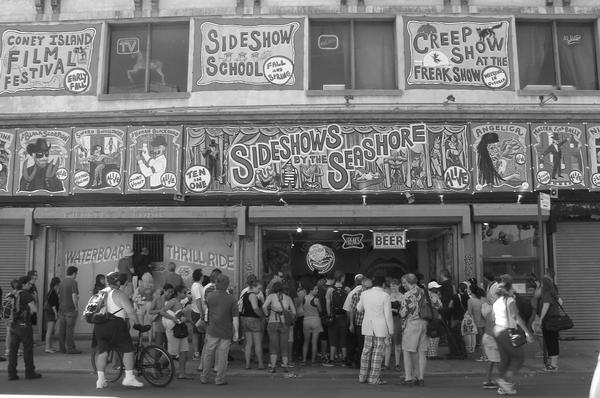 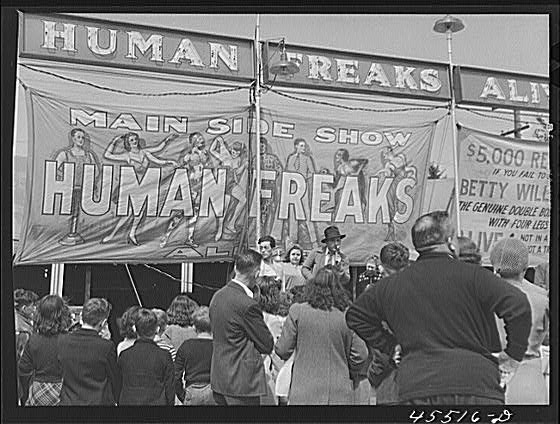 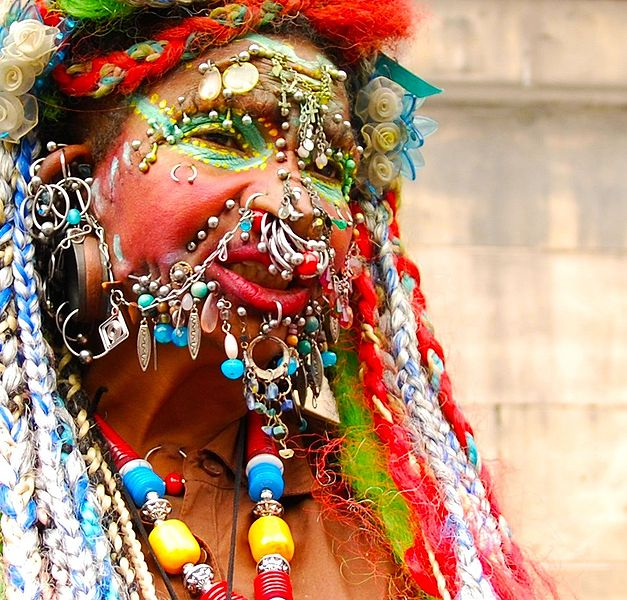 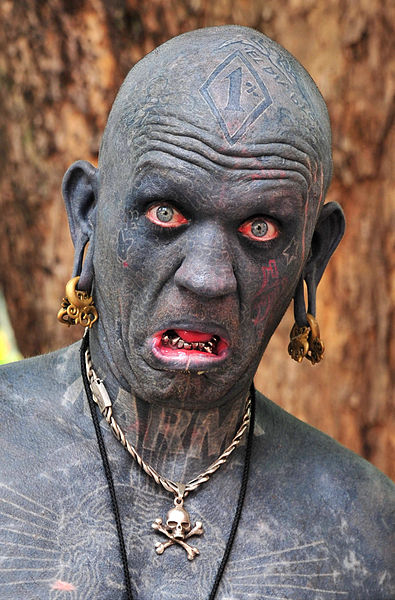 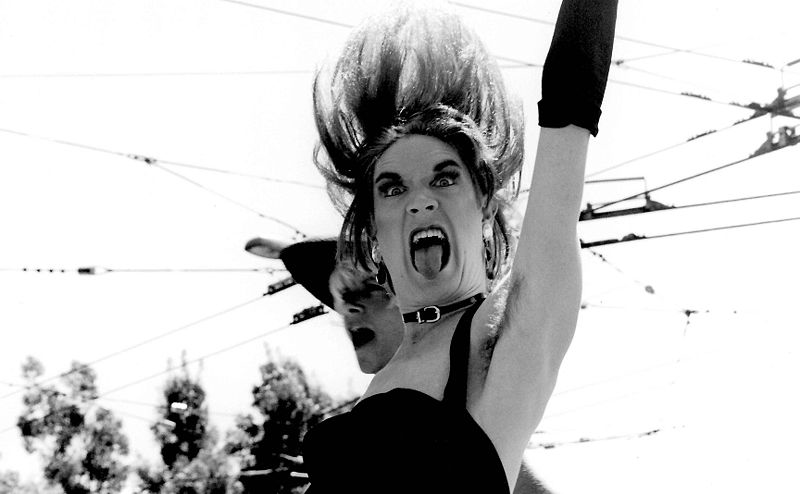 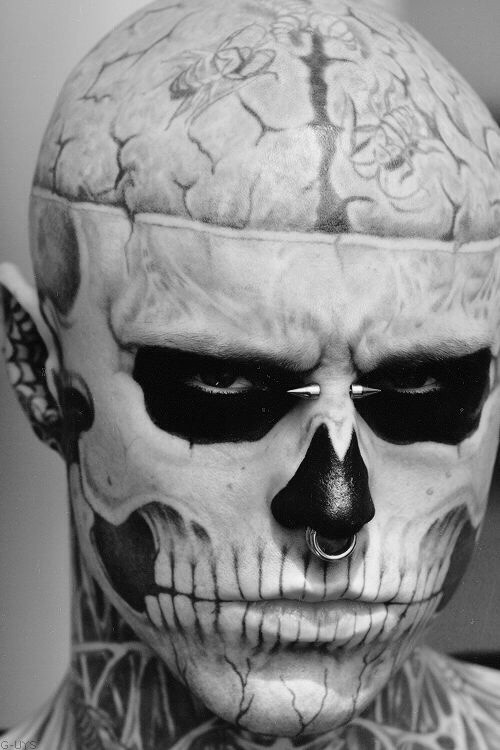 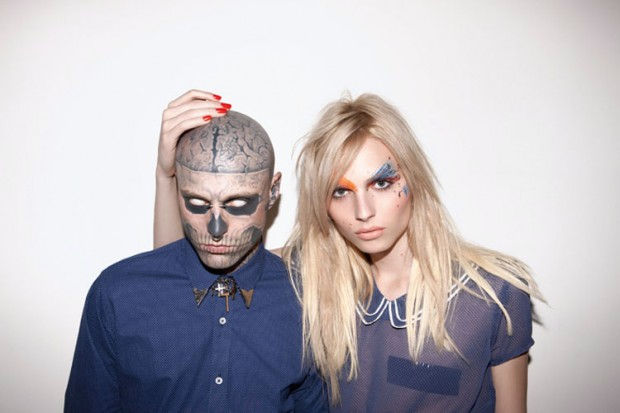 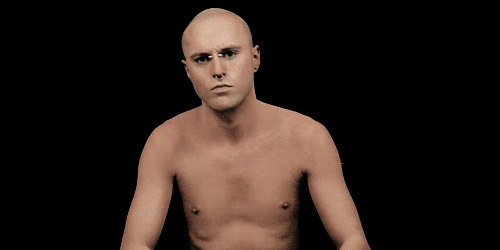 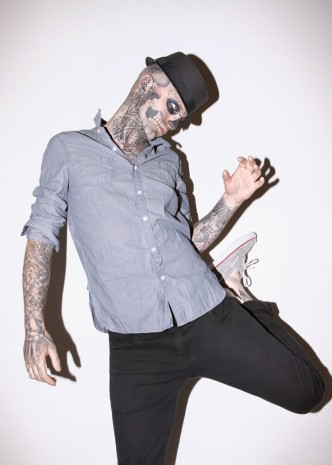 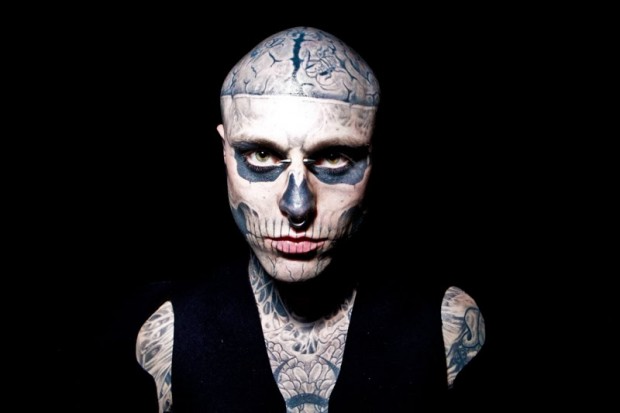 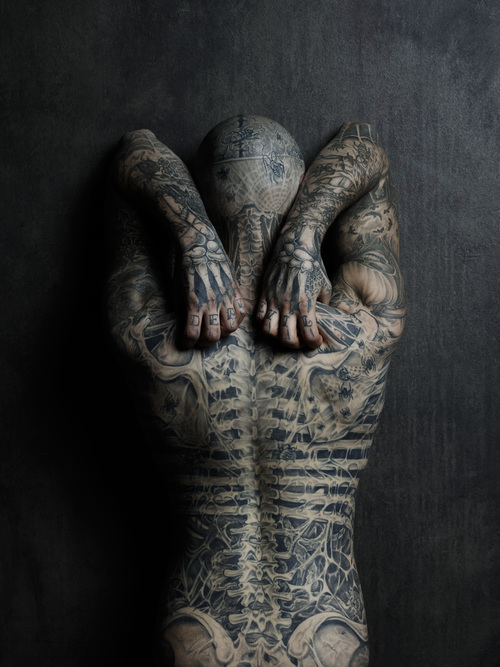 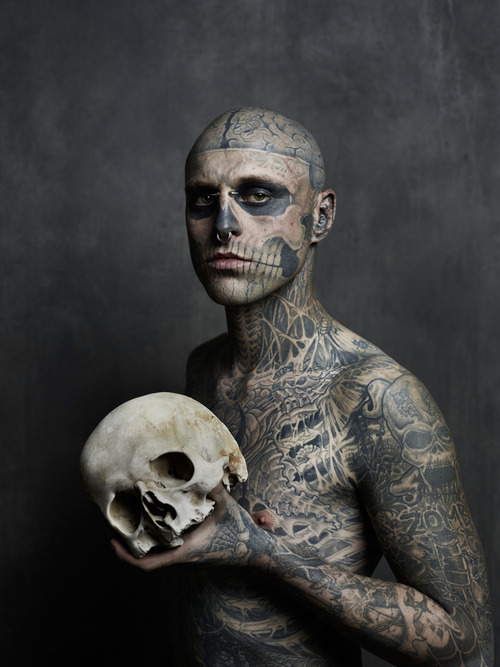 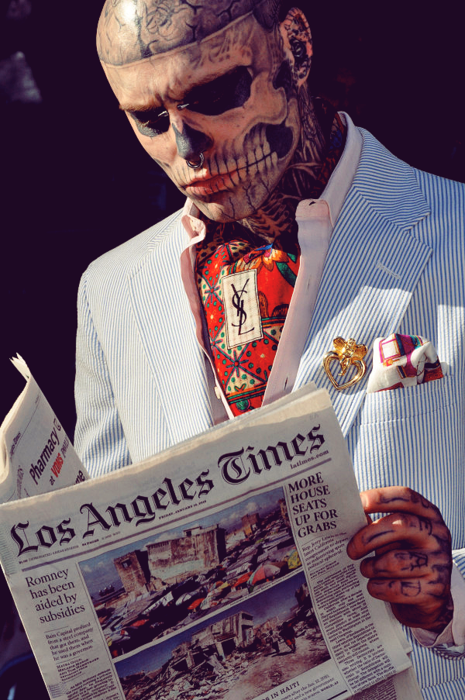 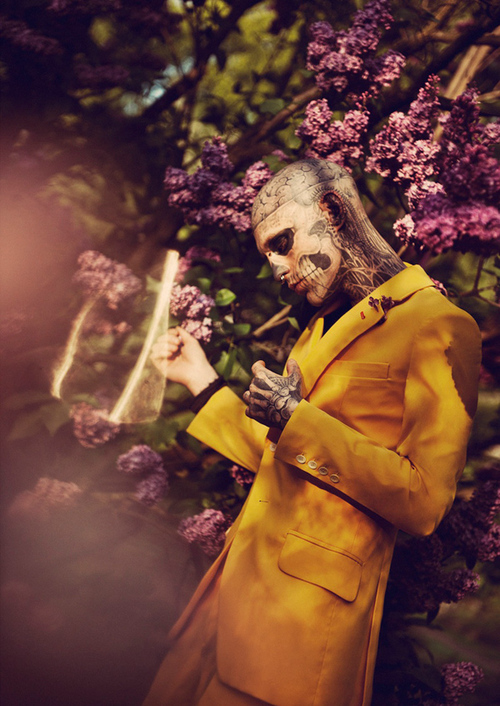 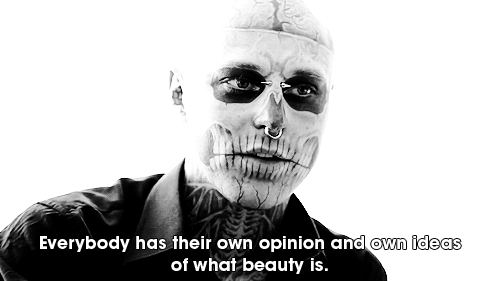 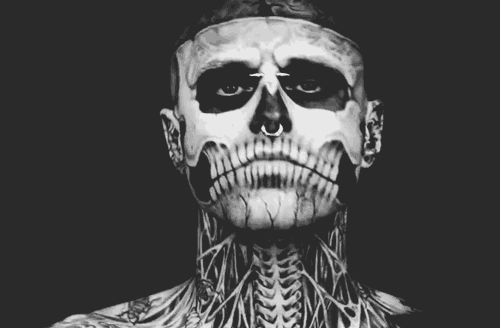 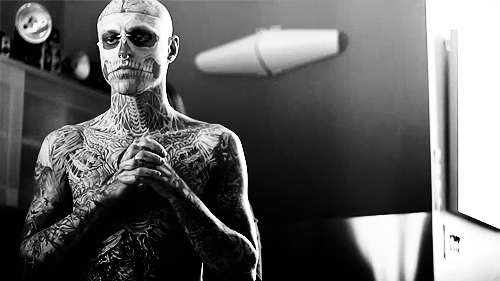 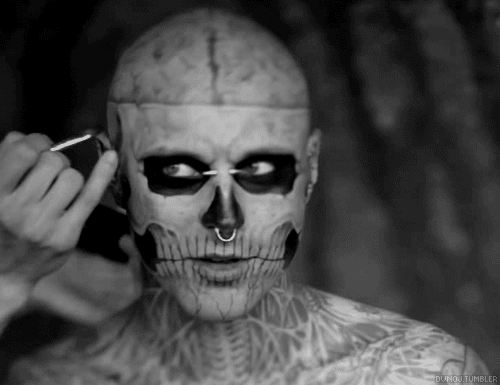 Дякую за увагу!
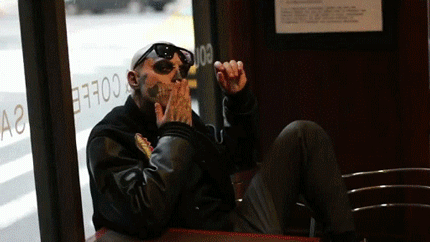